Robotika a programování
volitelný blok ZŠ Černošice
Mgr. Marie Zálešáková
STEM - koncept výuky
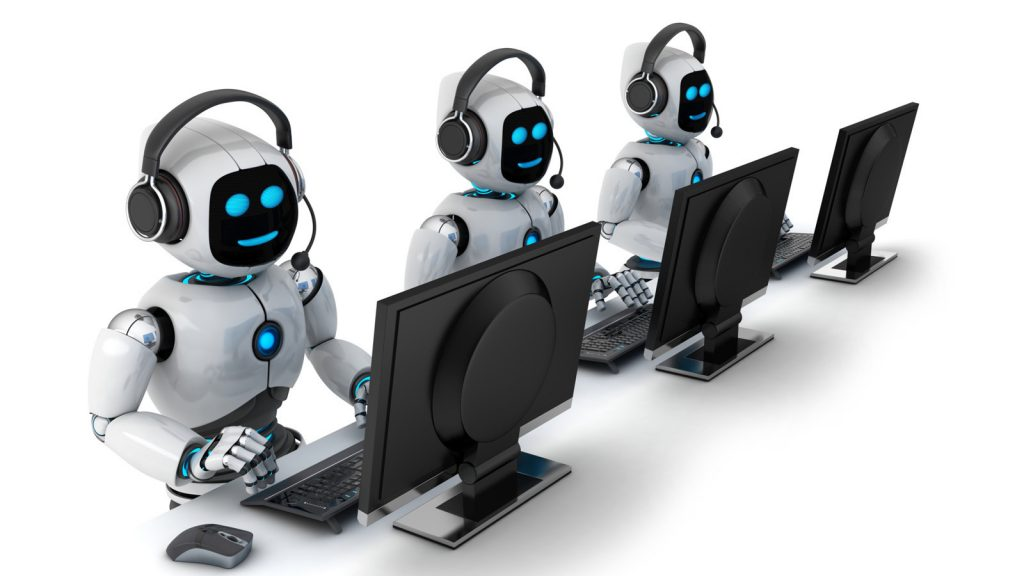 Propojuje: 
S - vědu (Science)
T- techniku (Technology)
E - inženýrství (Engineering)
M- matematiku (Matematics)
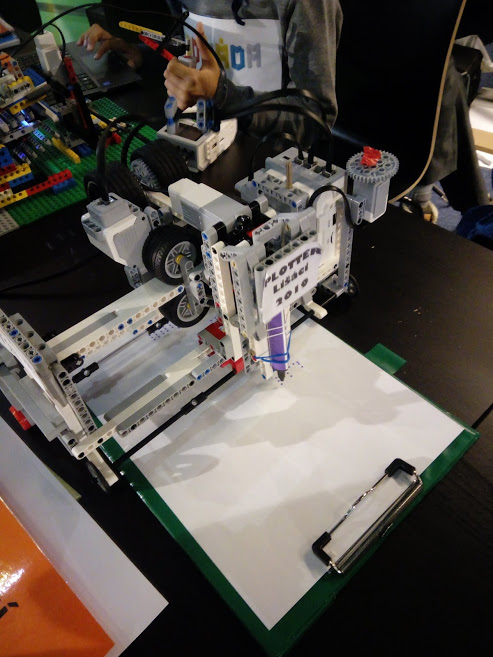 Cíle a výstupy - robotika
Žáci budou umět: 
sestrojit a naprogramovat robůtka
vytvořit technickou dokumentaci svého robůtka
vysvětlit a odprezentovat tvorbu a schopnosti svého robůtka (např. sledování čáry, rozpoznávání překážek)
foto
Cíle a výstupy - programování
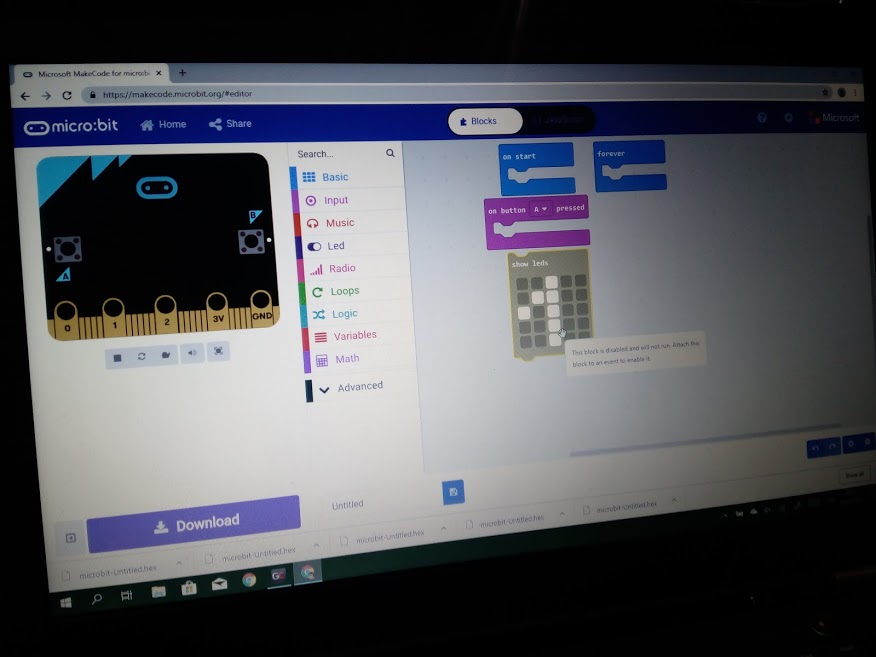 orientace ve více programovatelských prostředí 
jednoduché programování ve Scratchi
naprogramování vlastní hry - např. piškvorky
rozšiřující učivo - tvorba webových stránek - HTML/CSS (statická webová stránka)
foto
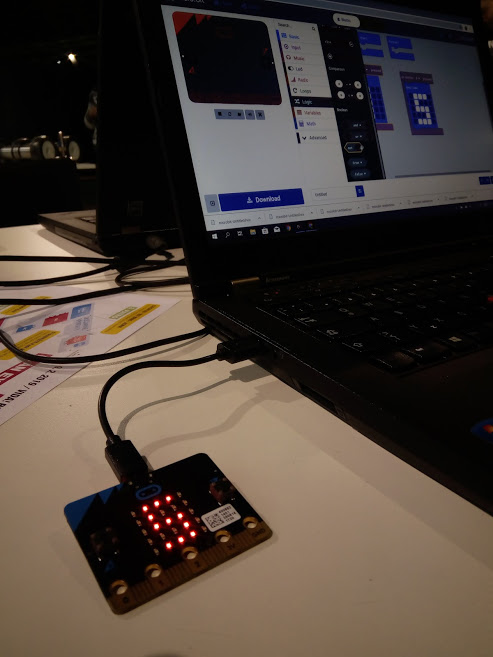 Systém hodnocení
aktivita a práce v hodině
úroveň výsledné práce
zapojení do projektu
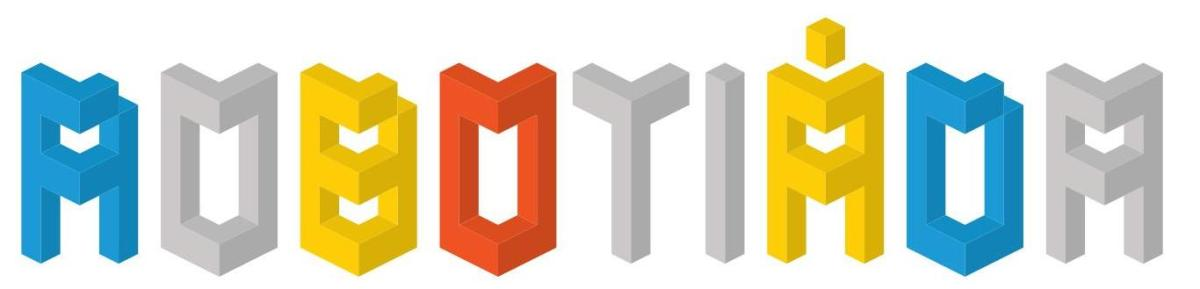 Žák nebude pouze uživatel, 
                          bude tvůrce!
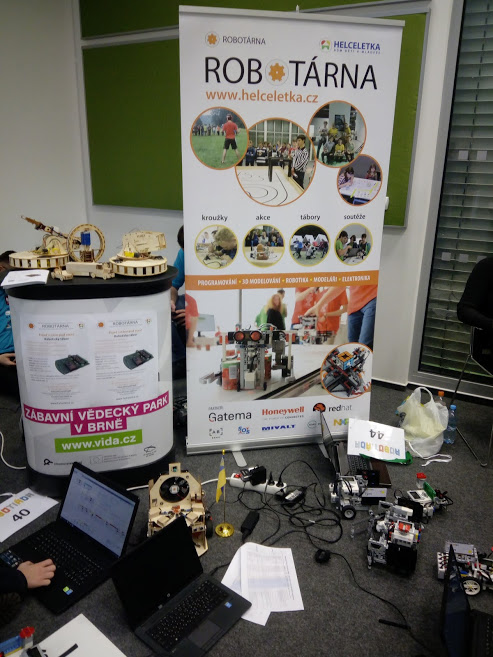 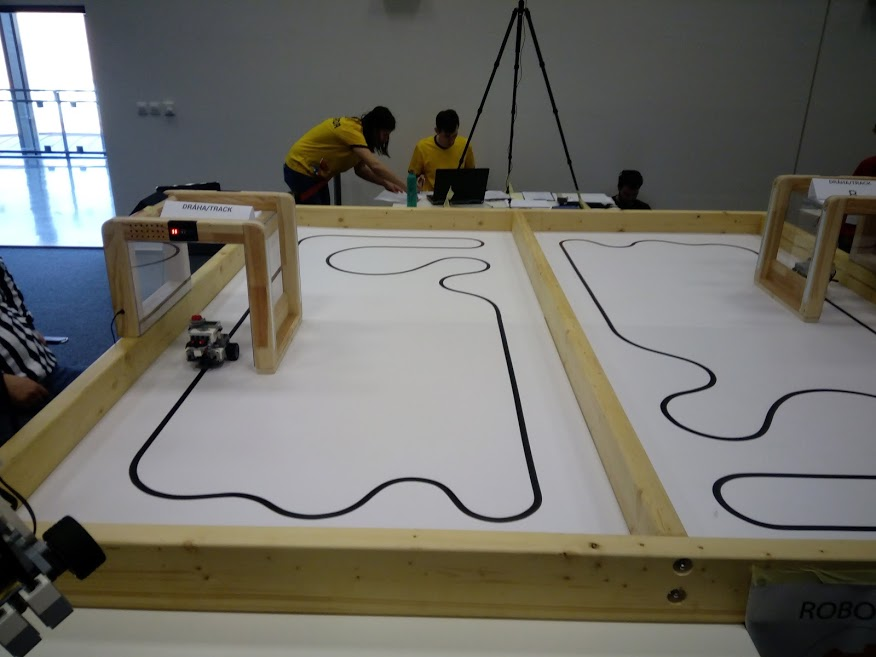 foto
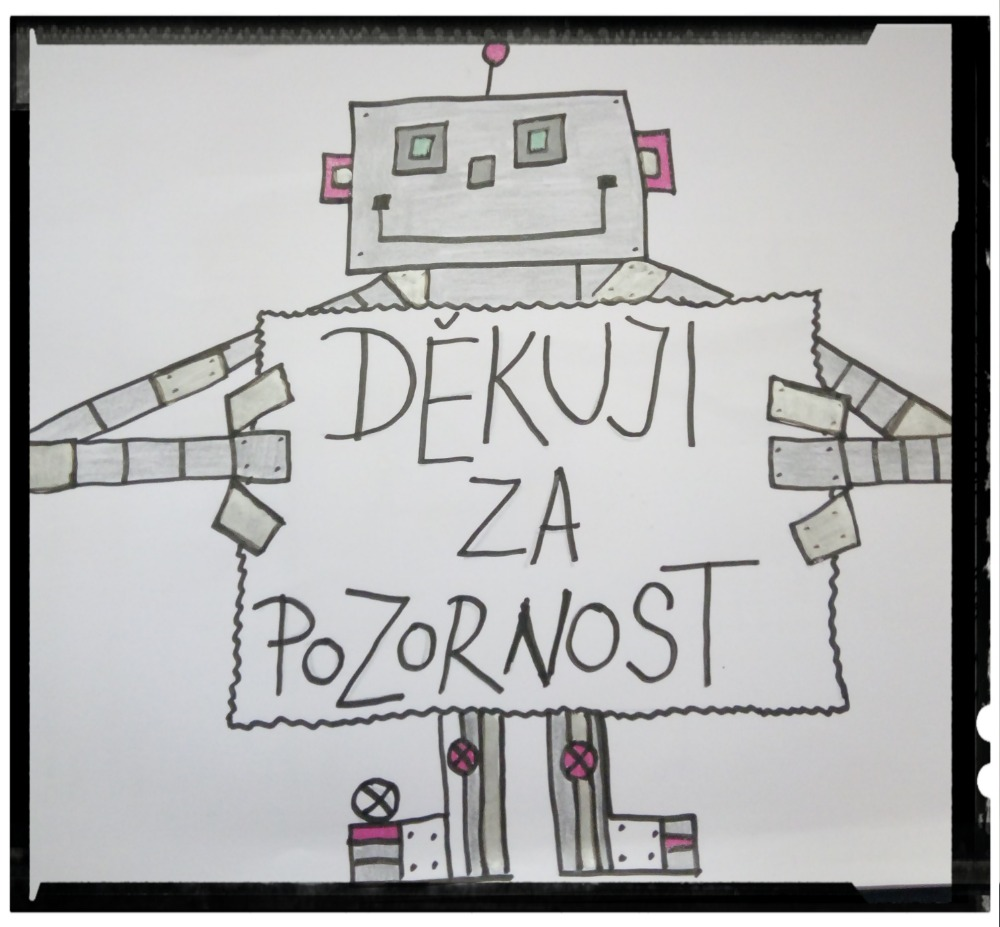